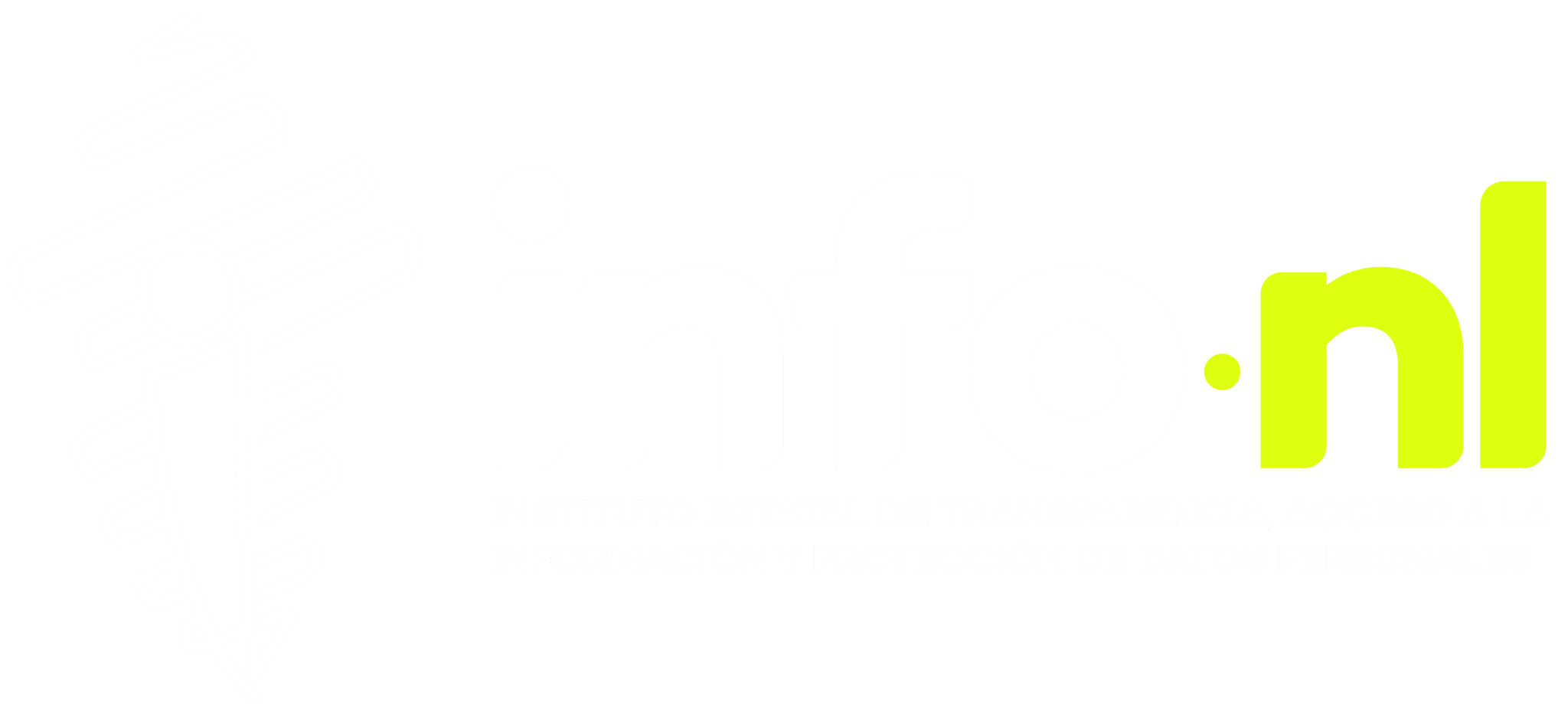 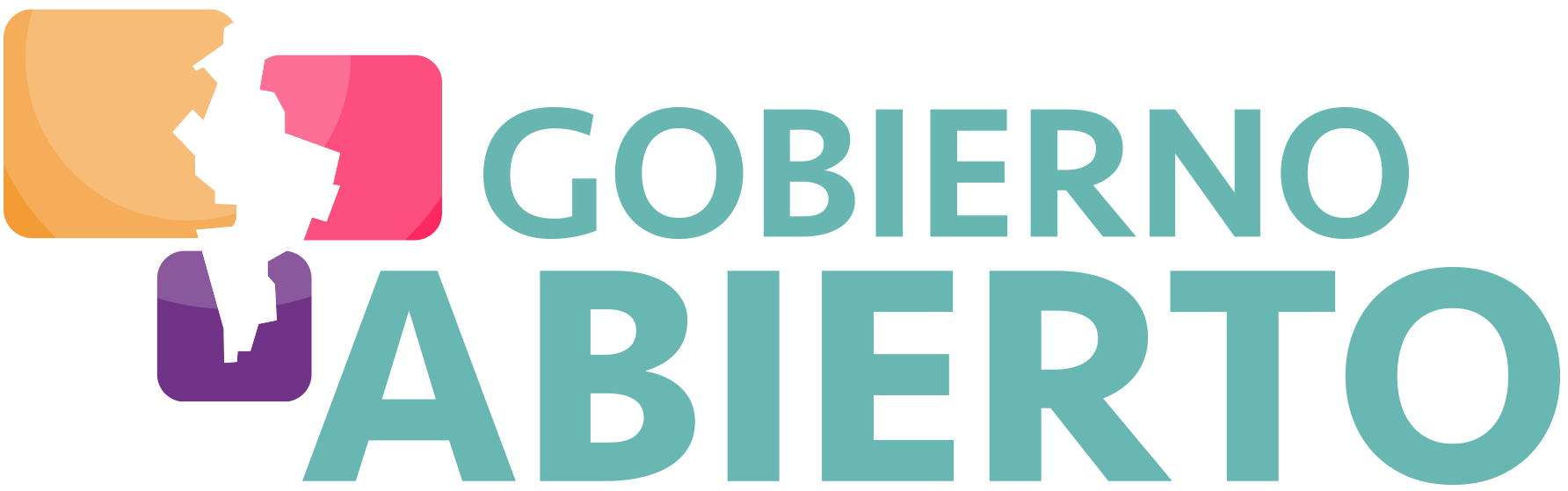 IDENTIFICACIÓN DE INFORMACIÓN DE INTERÉS PÚBLICO (IIP)
OBJETIVO GENERAL
Las y los participantes conocerán el procedimiento para dar cumplimiento al Requerimiento realizado por el INFONL sobre la Identificación y envío de propuestas de Información de Interés Público (IIP) por parte de los Sujetos Obligados(SO) en materia de Transparencia de la entidad; el cual corresponde a un proceso obligatorio con base en el artículo 106 de la Ley de Transparencia y Acceso a la Información Pública del Estado de Nuevo León y los Lineamientos para Determinar los Catálogos y Publicación de Información de Interés Público.
CONTENIDO TEMÁTICO
1.1 Características
1.2 Identificación
1.3 Clasificación
1.4 Ejemplos genéricos
01
INFORMACIÓN DE INTERÉS PÚBLICO
2.2 Procedimiento
2.2 Claves en la publicación
2.3 Importancia de la publicación
02
INFORMACIÓN ADICIONAL A PUBLICAR
3.1 Medidas de apremio
3.2 Sanciones
03
MEDIDAS DE APREMIO Y SANCIONES
01
MARCO NORMATIVO
NORMATIVA APLICABLE
Lineamientos para determinar los catálogos y publicación de información de interés público.
Ley  de Transparencia y Acceso a la Información Pública del Estado de Nuevo León.
Ley General de Transparencia y Acceso a la Información Pública.
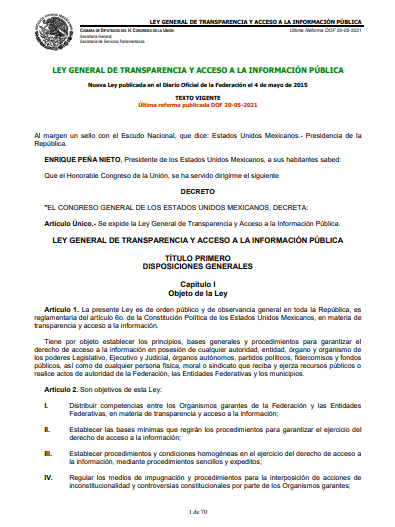 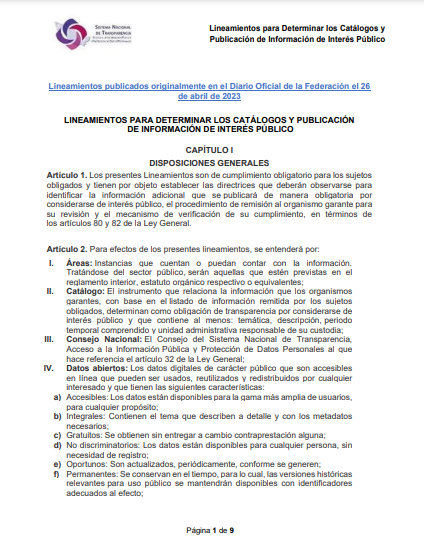 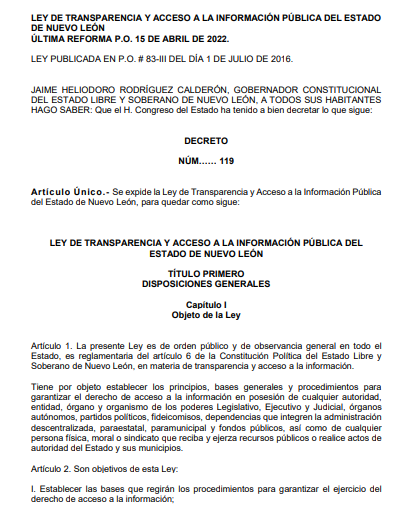 (Lineamientos de IIP)
(Ley General o LGTAIP)
(Ley local o LTAIPNL)
Lineamientos publicados en el: DOF 26 Abril 24; Abrogaron a “Lineamientos para determinar los catálogos y publicación de información de interés público; y para la emisión y evaluación de políticas de transparencia proactiva
OBLIGATORIEDAD
Artículo 106 de la LTAIPNL.
Determinar la información adicional que publicarán todos los Sujetos Obligados (SO) de manera obligatoria…

El INFONL debera:

Solicitar a los sujetos obligados que... remitan el listado de información que consideren de interés público;
Revisar el listado que remitió el sujeto obligado …
Determinar el catálogo de información que el sujeto obligado deberá publicar como obligación de transparencia.
Obligatoriedad
Artículo 6 Lineamientos
La IIP es obligatoria tanto en su identificación como en su publicación.
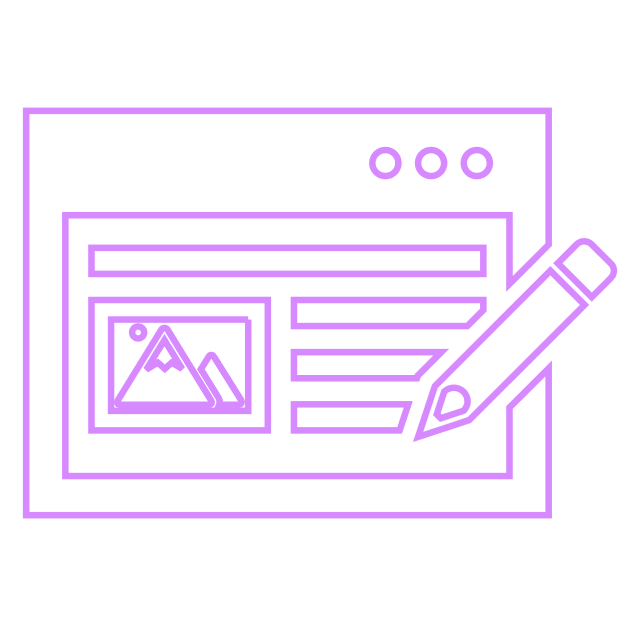 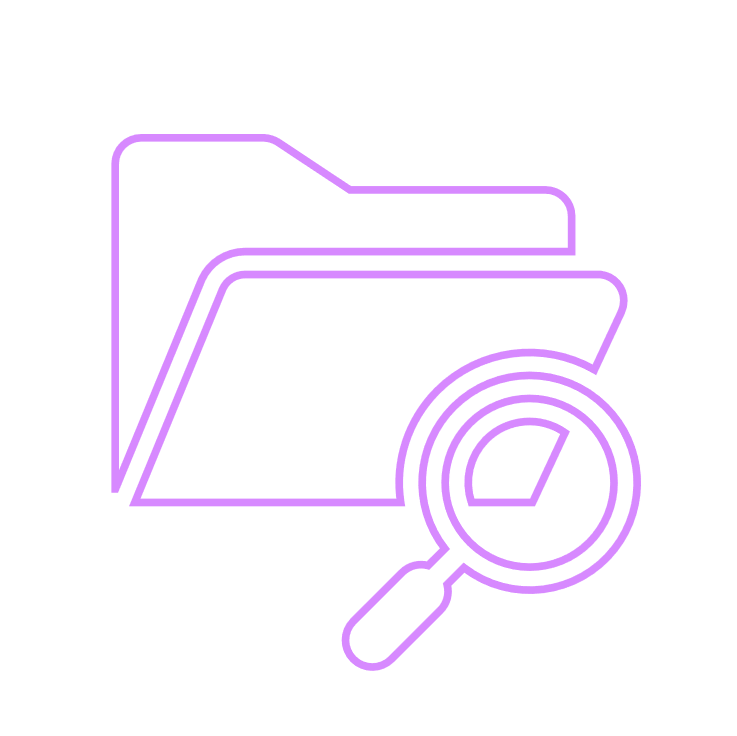 02
INFORMACIÓN DE INTERÉS PÚBLICO (IIP)
¿QUÉ ES LA INFORMACIÓN?
Los datos contenidos en los documentos que los sujetos obligados generan, obtienen, adquieren, transforman o conservan por cualquier título o aquella que por disposición legal deban generar;
Artículo 3 fracción XXXI de la LTAIPNL
¿QUÉ ES INFORMACIÓN DE INTERÉS PÚBLICO (IIP)?
Aquella que resulta relevante o beneficiosa para la sociedad y no simplemente de interés individual, cuya divulgación resulta útil para que el público comprenda las actividades que llevan a cabo los sujetos obligados.
Artículo 3 fracción XXXVI de la LTAIPNL
CARACTERÍSTICAS DE LA IIP
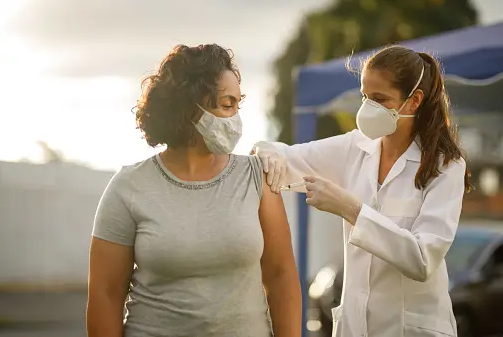 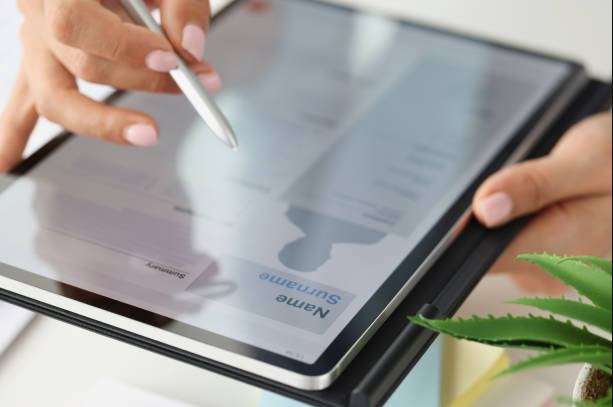 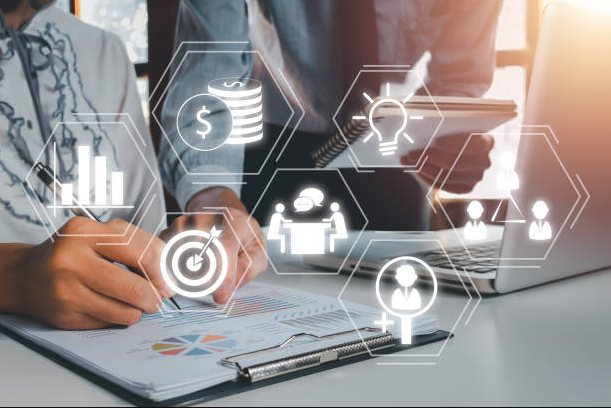 Útil
Relevante y beneficiosa
Fomenta
la cultura de la transparencia, propicia la rendición de cuentas a la sociedad y contribuye al combate a la corrupción
para que las personas conozcan y comprendan el quehacer público de los SO
para que la población pueda ejercer sus derechos
Artículo 7, Lineamientos de IIP
LA INFORMACIÓN PUEDE SER IIP CUANDO:
Se publica y reviste las características de utilidad y relevancia
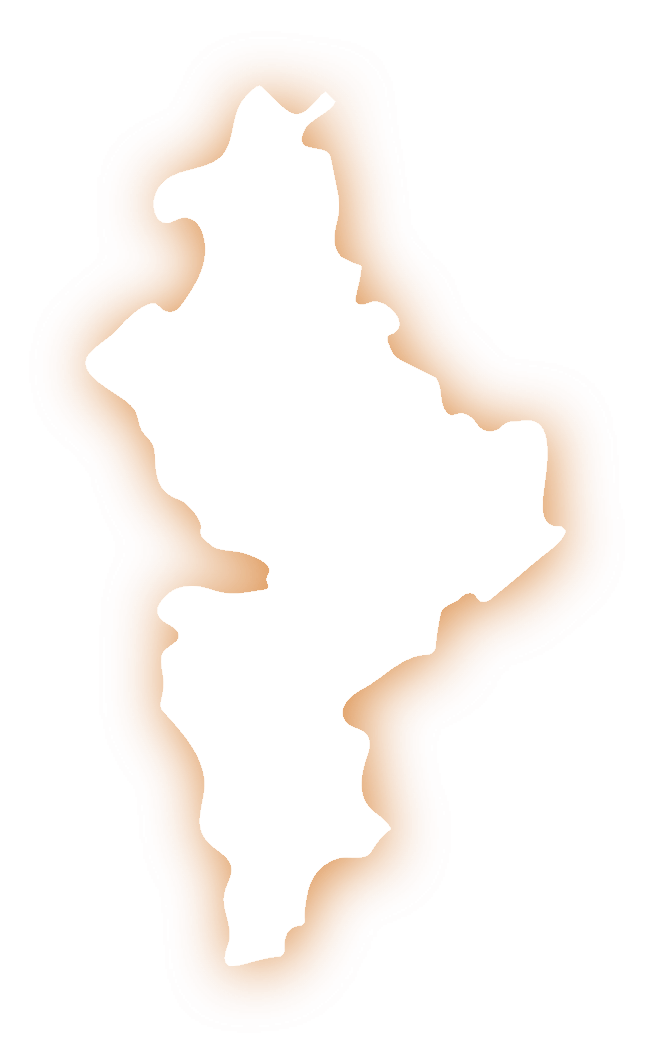 Se publica y difunde por obligación legal (diferente a las OT 95-105 LTAIPNL)
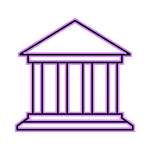 Se determina por medio de mecanismos de participación ciudadana
Es solicitada por las personas de forma frecuente (SAI)
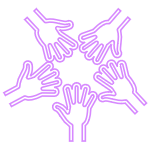 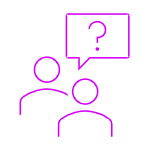 IIP
La IIP es complementaria a las obligaciones de transparencia.
Se difunde de manera amigable, innovadora, accesible facilitando su utilidad: micrositios, documentos dinamicos, infografías, etc.
Artículo 8, Lineamientos de IIP
CLASIFICACIÓN DE LA IIP
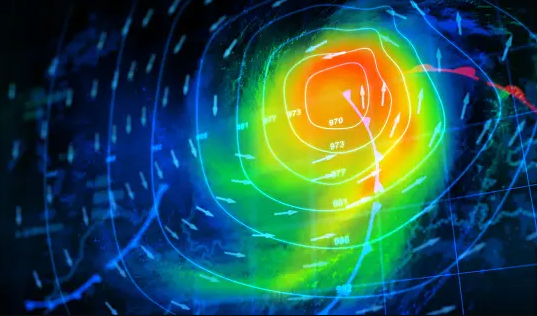 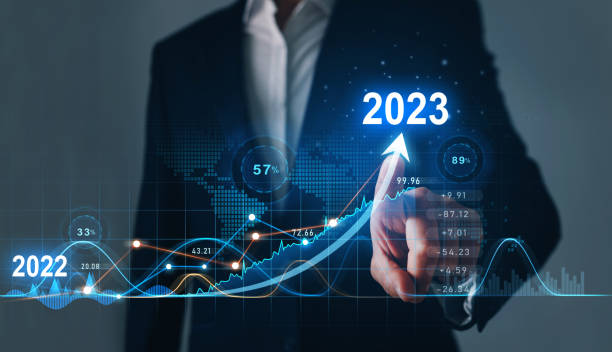 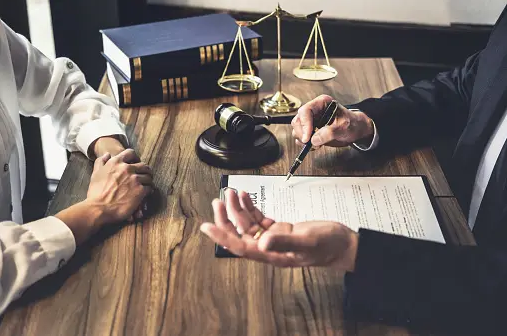 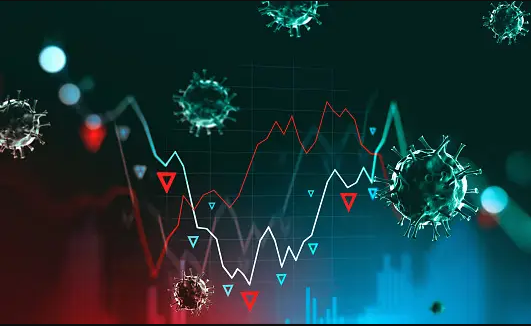 Económica y comercial
Ambiental
Social
Legal
Mapas y datos meteorológicos, información sobre la utilización de las tierras, datos estadísticos, cartográficos y documentales relacionados con el ambiente y los recursos naturales.
Información demográfica, datos relacionados con el tema de salud y datos censales.
Información financiera, de empresas, estadísticas económicas, tales como las referentes a inflación y desempleo.
Boletines, decisiones judiciales y acuerdos.
Clasificación de la IIP
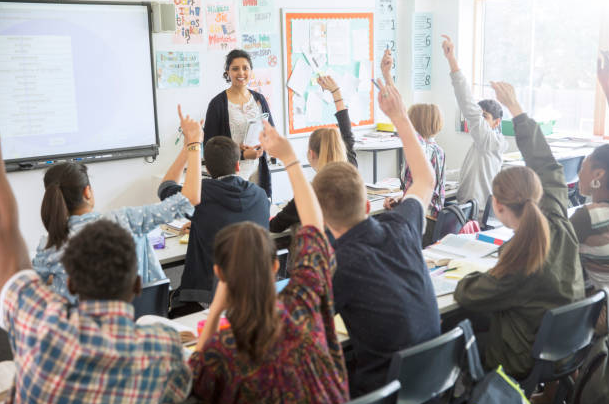 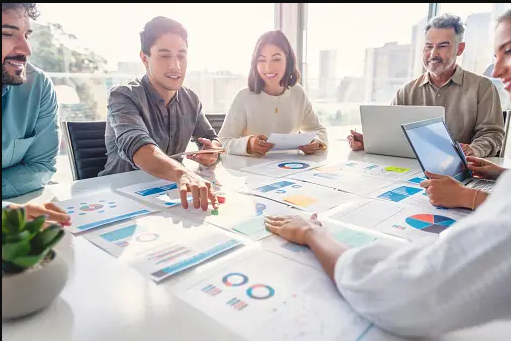 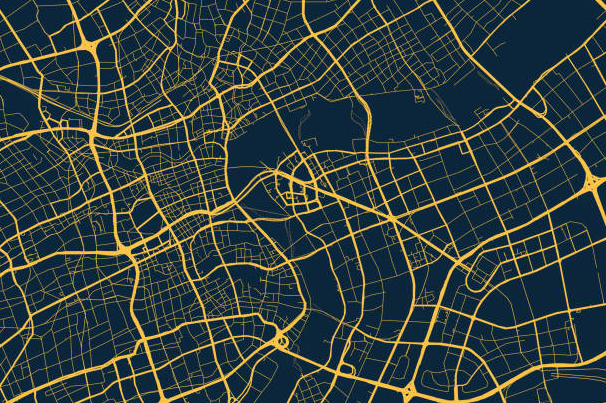 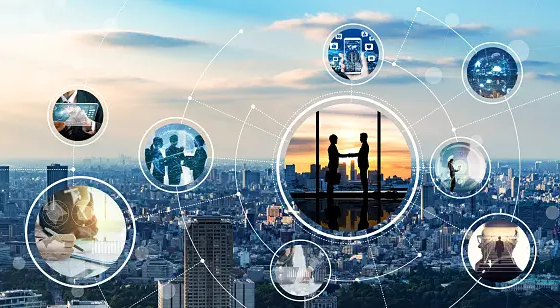 Política
Geográfica
Administrativa
Técnica
Información de carreteras y calles, fotografías del territorio, datos geológicos e hidrográficos y datos topográficos.
Permita realizar observaciones sobre la gestión y ejercicio de la función cotidiana de los sujetos obligados en el ámbito de su competencia
Relativa a los programas y políticas públicas
deriva de algún estudio que permita a los particulares mejorar su entendimiento sobre los asuntos que son competencia de los SO.
03
PROPUESTA DE INFORMACIÓN DE INTERÉS PÚBLICO (IIP)
CONTENIDO DE LA PROPUESTA
Contenido de la propuesta
LLENADO DEL FORMULARIO
CATÁLOGO DE IIP
Ejemplos 2023
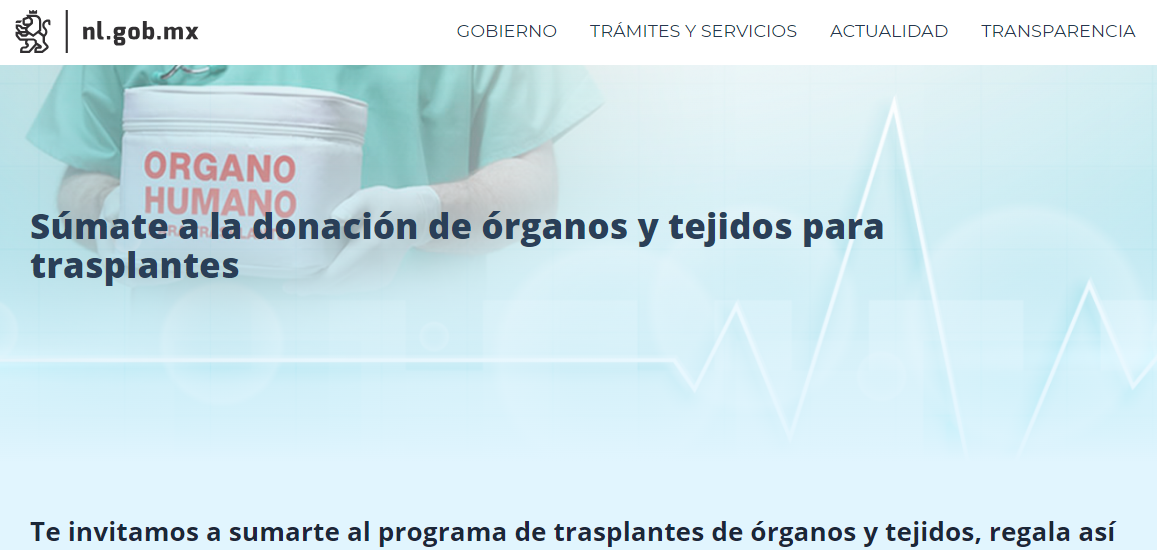 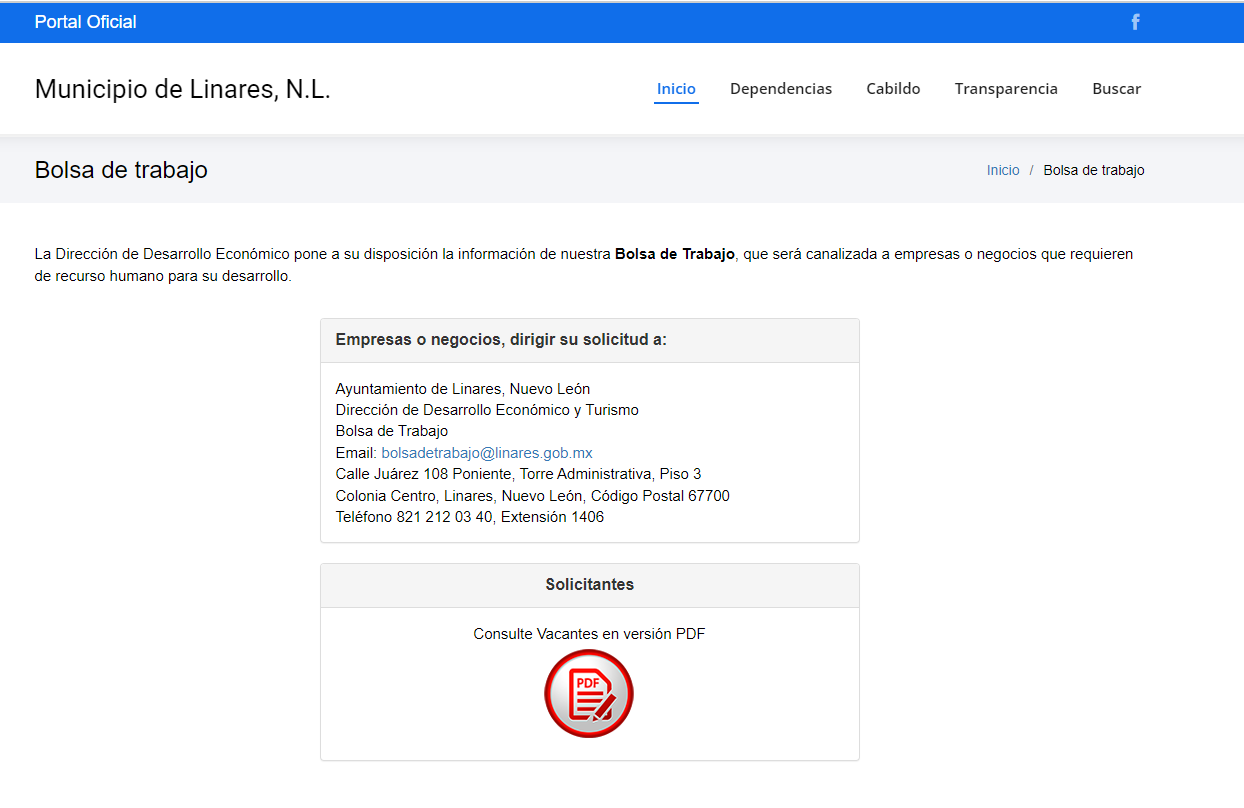 Micrositio del Centro de Trasplantes del Estado de Nuevo León (CETRAENL) de la Secretaría de Salud
Bolsa de Trabajo
Secretaría de Salud
Municipio Linares
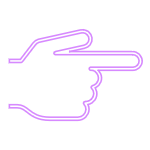 Acuerdo 2023
CATÁLOGO DE IIP
Ejemplos 2023
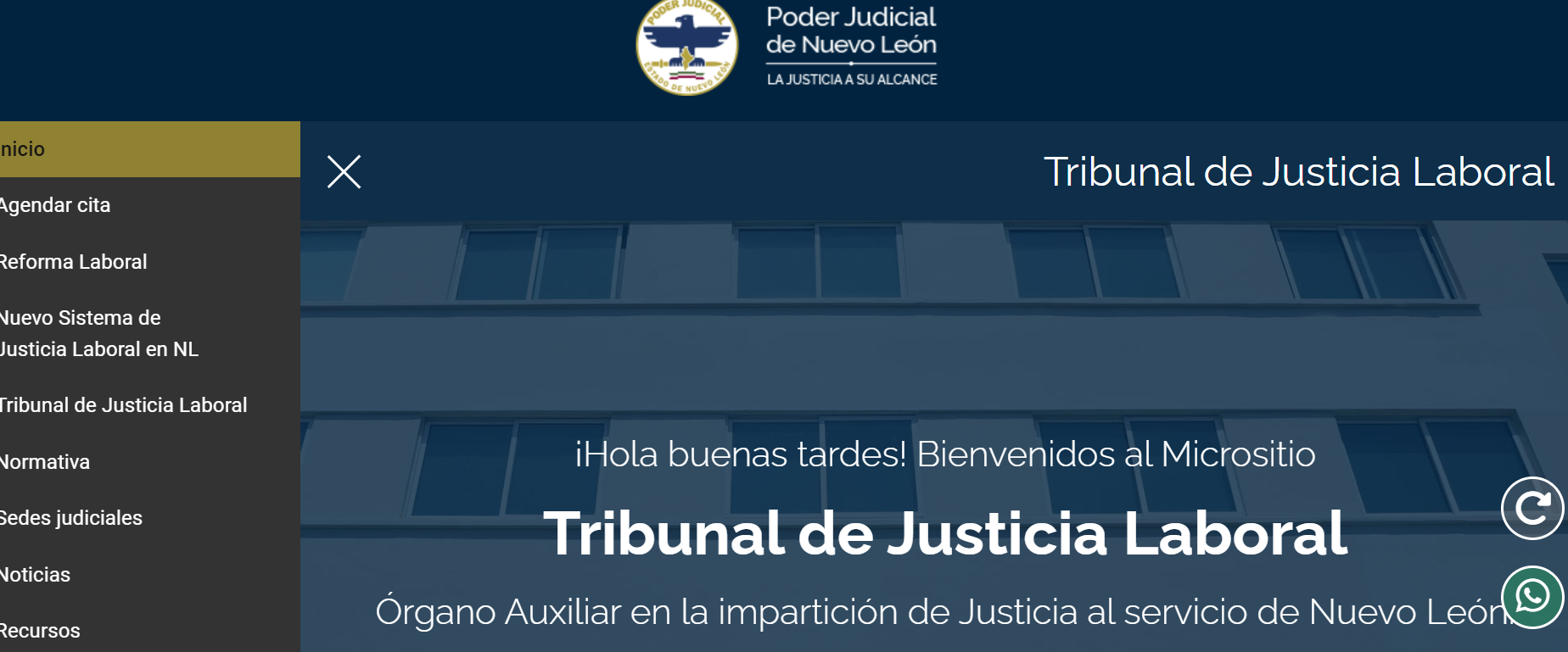 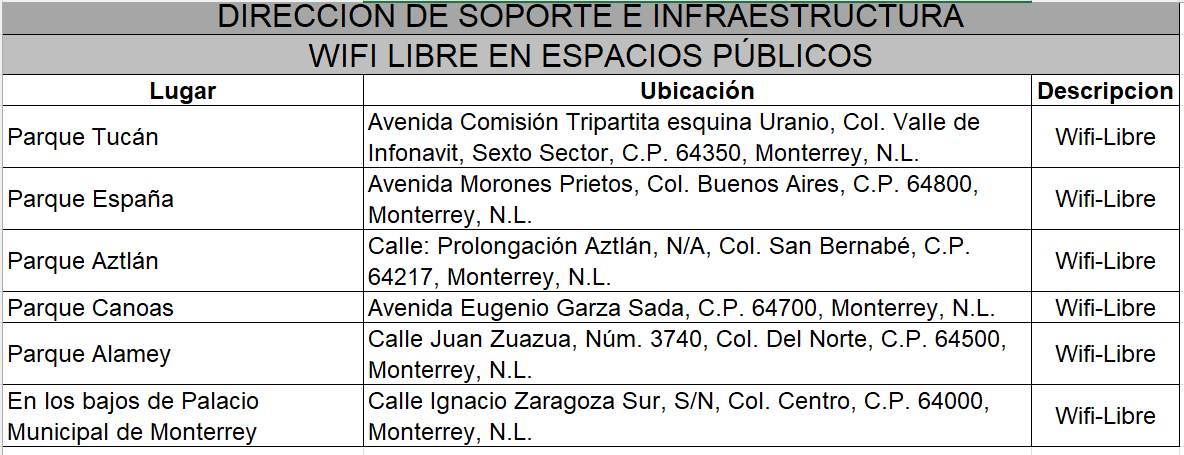 Micrositio Tribunal de Justicia Laboral del Poder Judicial del Estado de Nuevo León
Directorio de wifi libre en espacios público
Poder Judicial del Estado de Nuevo León
Monterrey
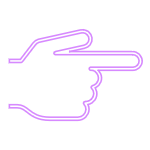 Acuerdo 2023
CATÁLOGO DE IIP
Ejemplos 2023
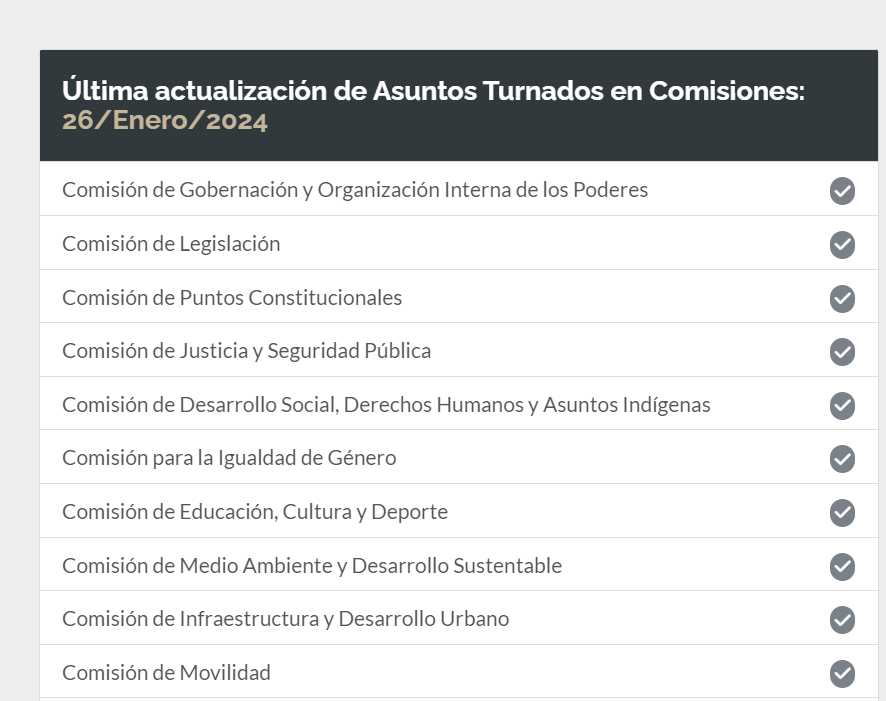 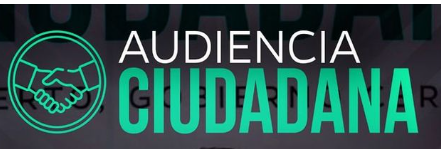 Audiencias Ciudadanas
Comisiones
Apodaca
Honorable Congreso del Estado Nuevo LEón
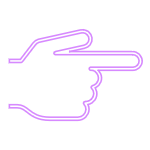 Acuerdo 2023
04
INFORMACIÓN ADICIONAL A PUBLICAR
PROCEDIMIENTO
3
2
1
5
4
SO
INFONL
INFONL
PLENO
SO
Solicita el Listado de IIP a los SO
Remite el Listado de IIP al INFONL
(oficio y formulario)
Revisa las propuestas de Listado de IIP
Determina el catálogo de IIP mediante un Acuerdo y lo notifica a los SO.
Publica y actualiza la  IIP en su portal de internet y en el SIPOT
CLAVES EN EL ENVÍO
Llenar adecuadamente el contenido de  la propuesta.
2. No cerrarse a los mismos temas, el número de propuestas es indefinido.
3. Envío de formulario y oficio.
4. El número de propuestas es indefinido.
CLAVES EN LA PUBLICACIÓN
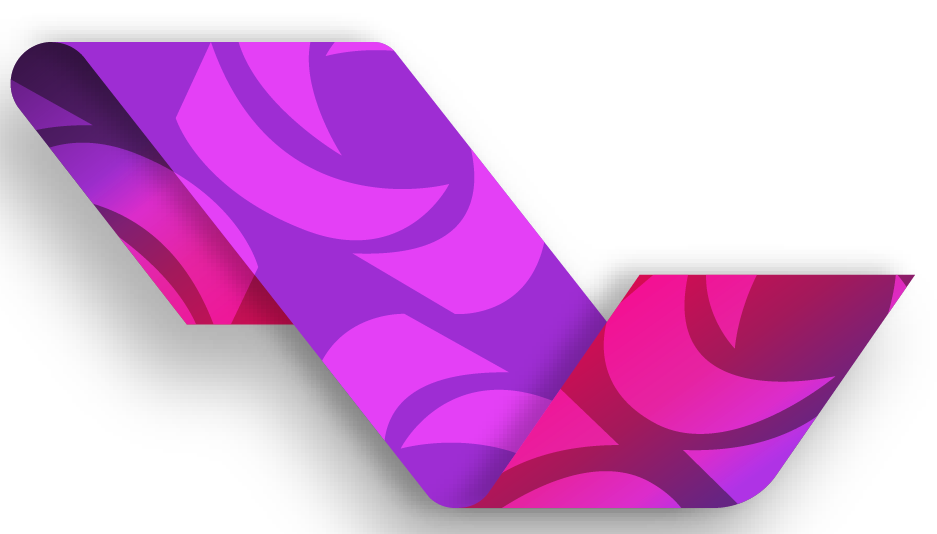 Se publicará
en el formato formato 54a información de interés público atendiendo a los Lineamientos Técnicos Generales Estatales.
Debe cumplir
con los atributos de calidad de datos abiertos
Una vez publicada
debe de publicarse conforme se genere, modifique o actualice atendiendo la tabla de actualización y conservación de la información.
Identificación
Generación
IMPORTANCIA DE LA PUBLICACIÓN DE LA IIP
Publicación
Actualización
Difusión
Aprovechamiento
INDICADORES
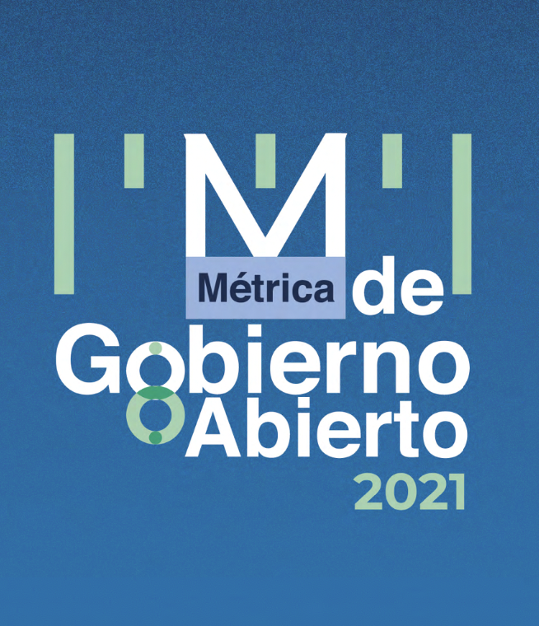 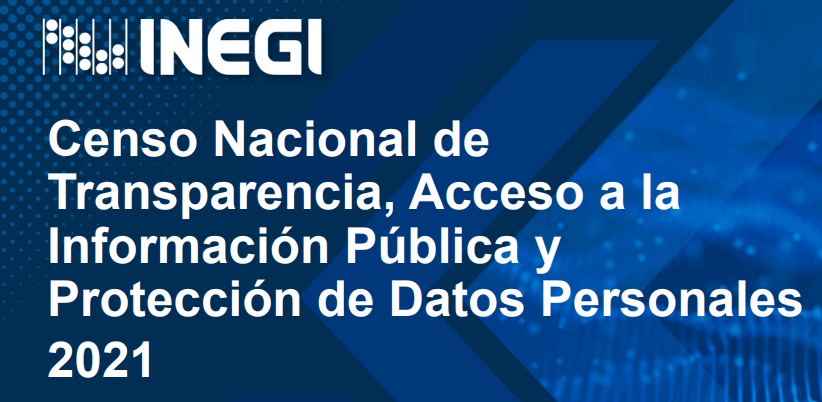 05
MEDIDAS DE APREMIO Y SANCIONES
INCUMPLIMIENTO
Artículo 18 Lineamientos
En caso de incumplimiento tanto en la elaboración del listado de información de interés público, como en la publicación de la obligación de transparencia, los responsables de las áreas de los sujetos obligados podrán ser acreedores a la medida de apremio o sanción, según corresponda, en términos de lo Dispuesto en el Capítulo II del Título Noveno de la Ley General.
Equivale al Título Noveno, Capítulo I y II  de la ley local.
MEDIDAS DE APREMIO
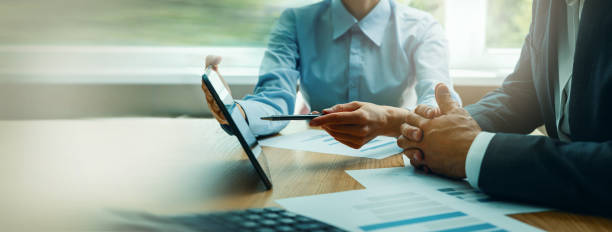 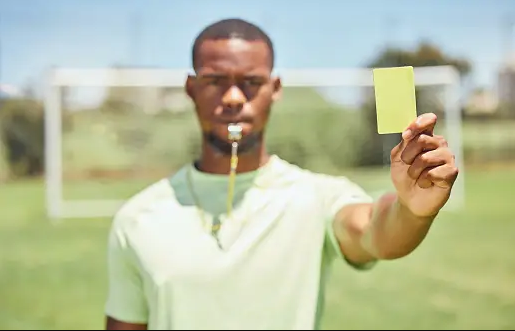 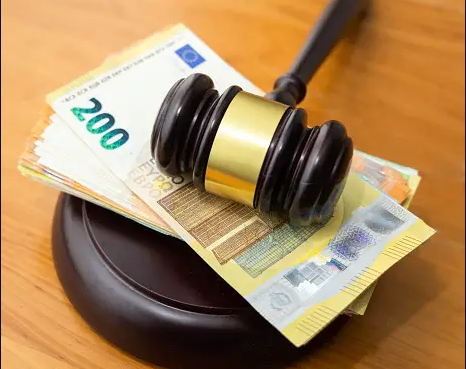 Apercibimiento
Amonestación
Multa
pública
150 hasta 1500 cuotas
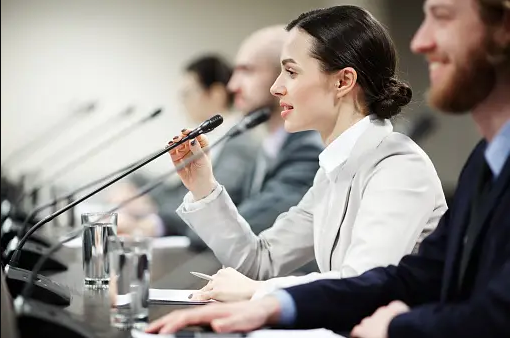 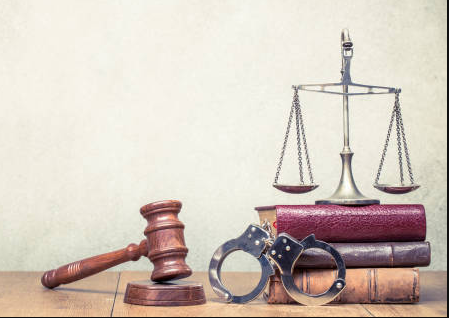 El auxilio
Arresto
Artículo 191 de la LTAIPNL
de la fuerza pública o de otras Autoridades Públicas
administrativo hasta por 36 horas
SANCIONES
VI.
VII
XV
No actualizar la información correspondiente a las obligaciones de transparencia en los plazos previstos en la Ley
Declarar con dolo o negligencia la inexistencia de información cuando el sujeto obligado deba generarla, derivado del ejercicio de sus facultades, competencias o funciones
No atender los requerimientos establecidos en la presente Ley,
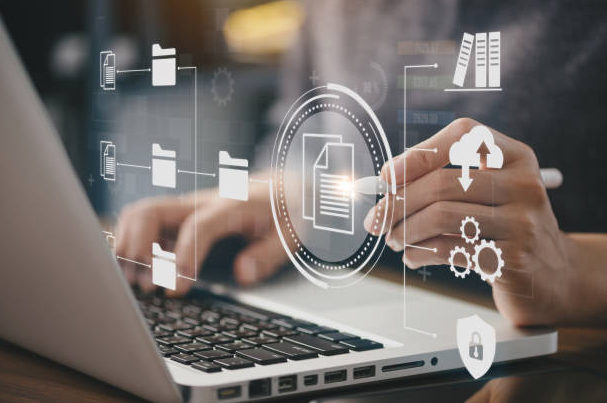 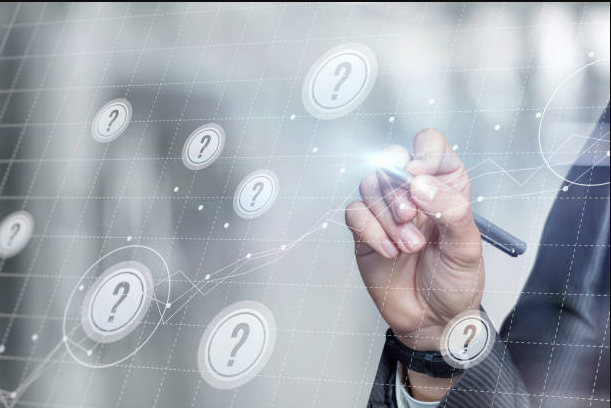 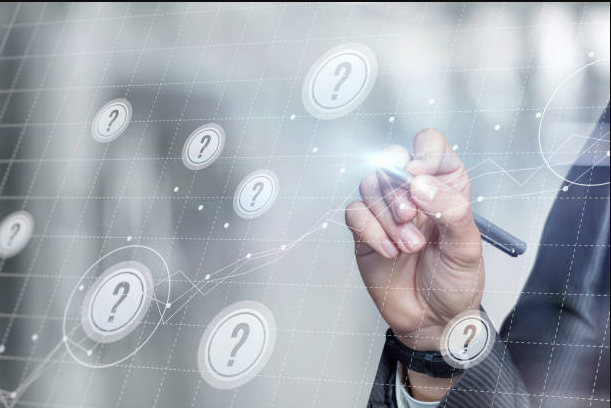 Sanción aplicable
Sanción aplicable
Sanción aplicable
Multa de ciento cincuenta a doscientas cincuenta cuotas.
Multa de ochocientos a mil quinientas cuotas.
Multa de ochocientos a mil quinientas cuotas.
Artículo 197 de la LTAIPNL
Consulta el Catálogo de IIP vigente y los históricos
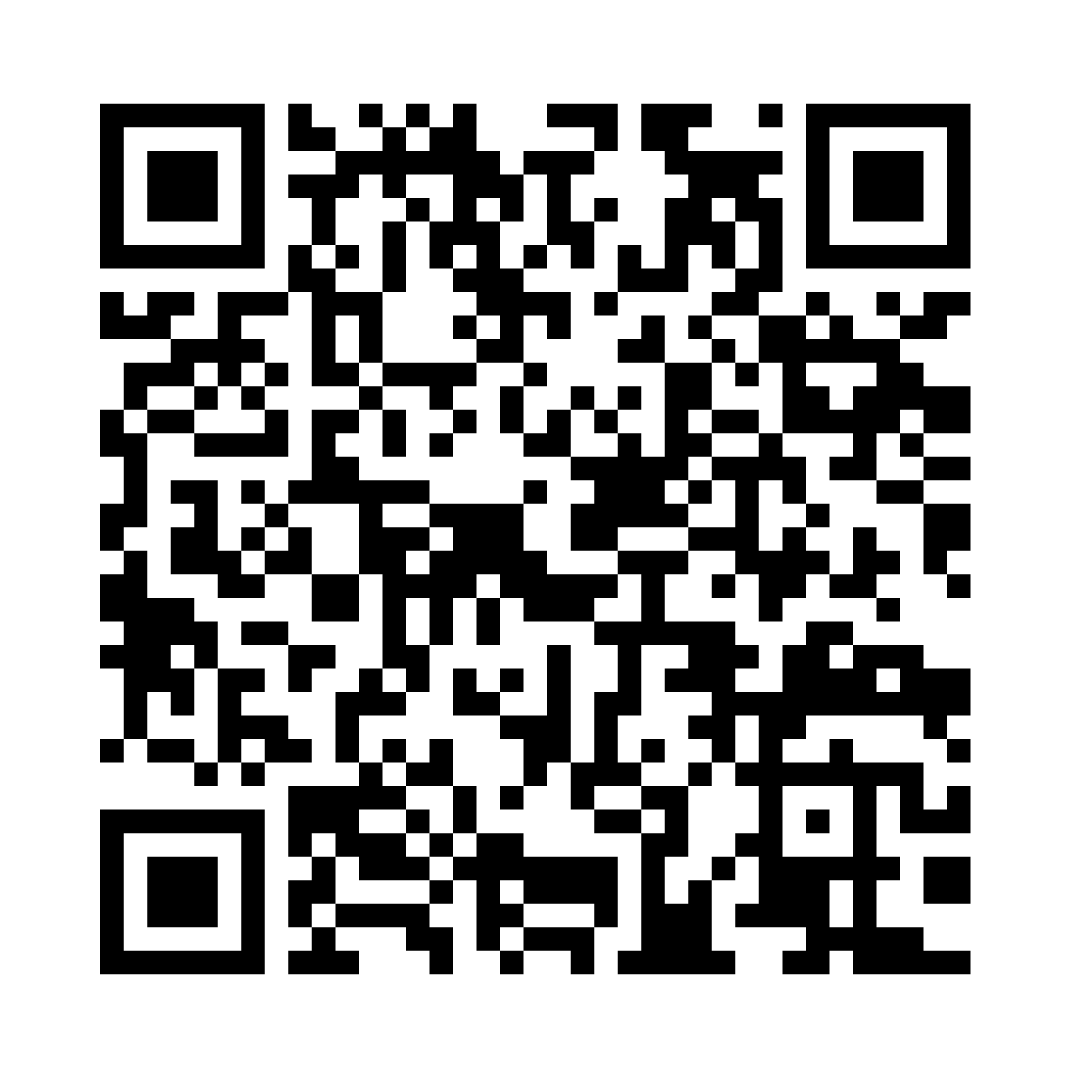 https://bit.ly/INFONL_IIP
¿Tiene alguna pregunta?
CONTACTO:
Dirección de Gobierno Abierto
81 41707850
gobiernoabierto@infonl.mx
https://infonl.mx/
@INFONLMX
@GobAbiertoNL